НИКО-ВПР-МСИ-2016
Результаты TIMSS в 4-м классе
7 
место
4 
место
5 
место
10 
место
9 
место
9 
место
Опережаем: США, Норвегия, Франция, Италия, Германия, Финляндия, Канада, Швеция, Нидерланды, Венгрия
Уступаем: Сингапур, Гонконг, Корея, Тайвань, Япония, Северная Ирландия
Опережаем: Гонконг, США, Норвегия, Франция, Италия, Германия, Финляндия, Канада, Швеция, Нидерланды, Венгрия
Уступаем: Сингапур, Корея, Япония
Результаты TIMSS в 8-м классе
7 
место
7 
место
6
место
6 
место
17 
место
12 
место
Опережаем: США, Норвегия, Италия,  Канада, Швеция, Нидерланды, Венгрия
Уступаем: Сингапур, Гонконг, Корея, Тайвань, Япония
Опережаем: США, Норвегия, Италия, Канада, Швеция, Нидерланды, Венгрия
Уступаем: Сингапур, Япония, Тайвань, Корея, Словения, Гонконг
Результаты PISA-2015. Читательская грамотность
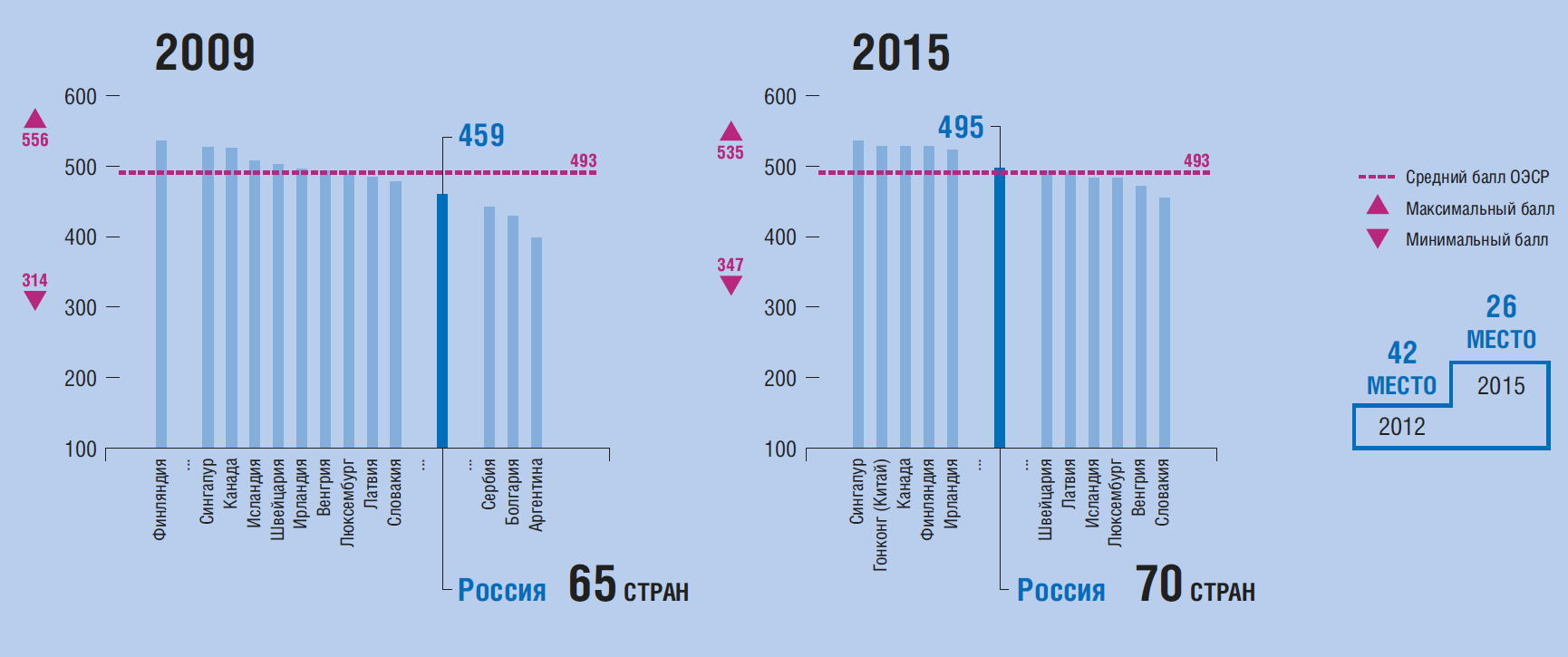 Результаты PISA-2015. Математическая грамотность
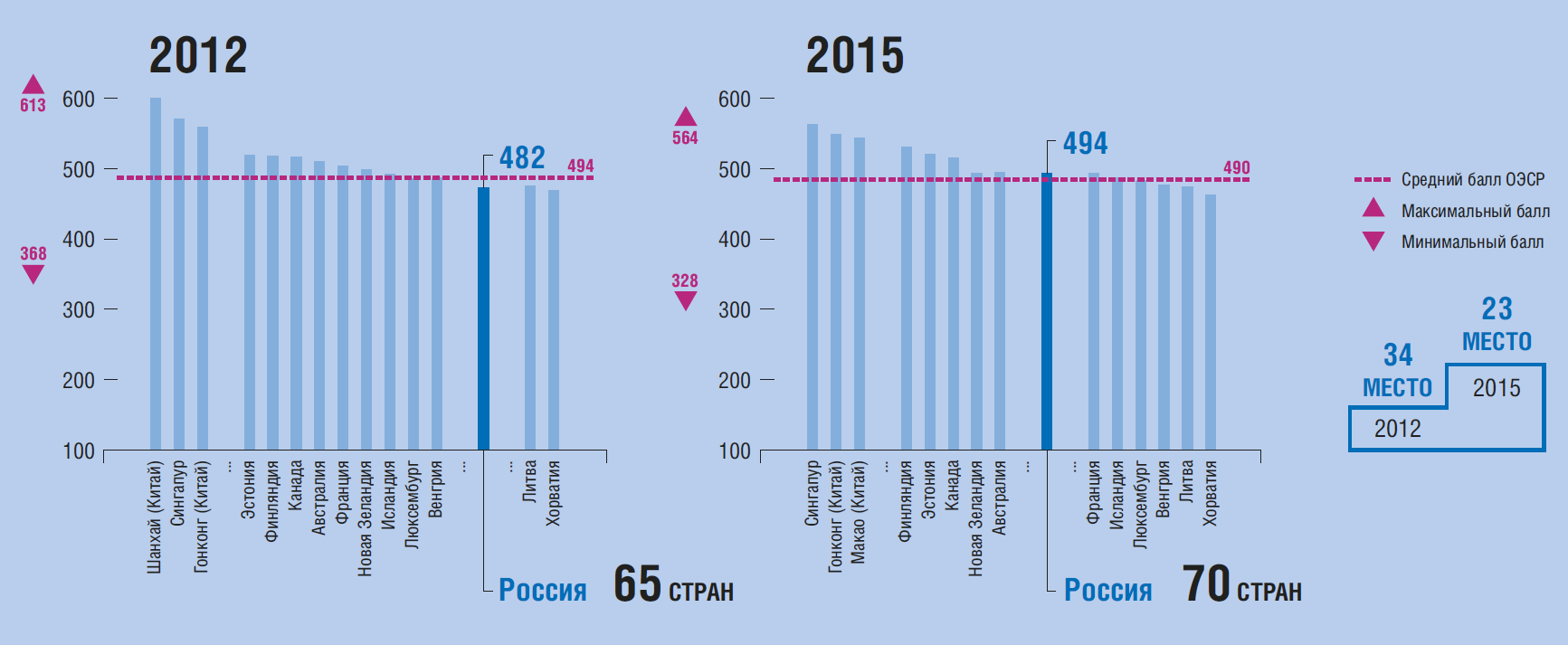 Результаты PISA-2015. Естественнонаучная грамотность
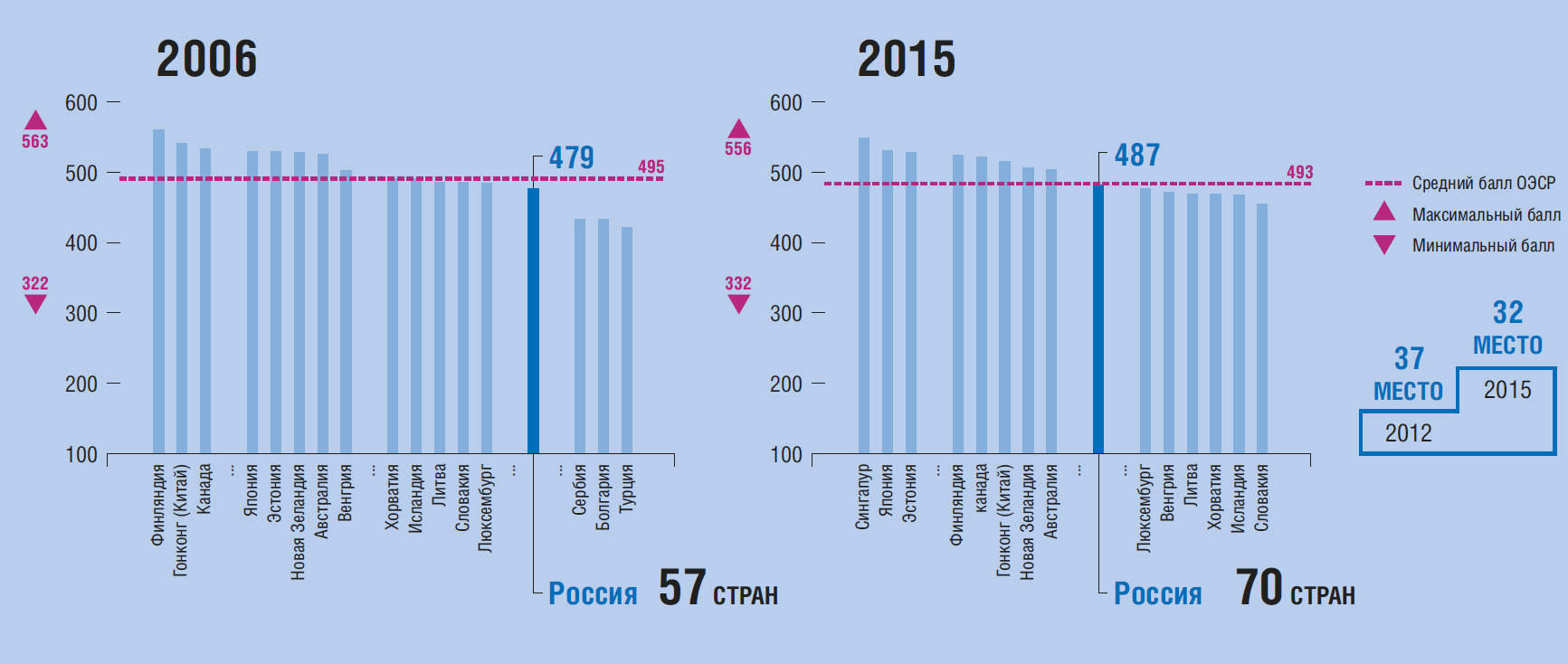 Результаты PISA-2015
Международные сравнительные исследования. Факторы повышения результатов (с 2003 года)
Введение ФГОС, развитие умений и навыков, способствующих повышению информационной и читательской грамотности;
Введение ЕГЭ и ГИА-9, развитие системы педагогических измерений, объективной оценки уровня подготовки обучающихся;
Постепенное увеличение в ЕГЭ и ГИА заданий, ориентированных на работу с контекстной информацией, практикоориентированных заданий;
Постановка проблемы и принятие ряда предметных концепций;
Повышение престижа и востребованности образования, в том числе, внимание к развитию одарённости.
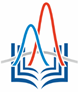 Главное про НИКО
Цели
Принципы
Содействие:
реализации образовательной политики РФ
развитию единого образовательного пространства РФ
формированию общероссийской системы оценки качества образования
Соответствие программным документам образовательной политики РФ, традициям российского образования
Выборка репрезентативна по РФ и по группам субъектов РФ (с учетом ВРП и результатов ЕГЭ)
Не предусмотрена оценка деятельности ОО, ОИВ, учителей и т.п.
Анализ состояния российской, региональных и муниципальных систем образования,  формирование программ развития
Публичное обсуждение результатов исследований
НИКО по истории и обществознанию. Результаты
НИКО по истории. Выполнение заданий
8 класс
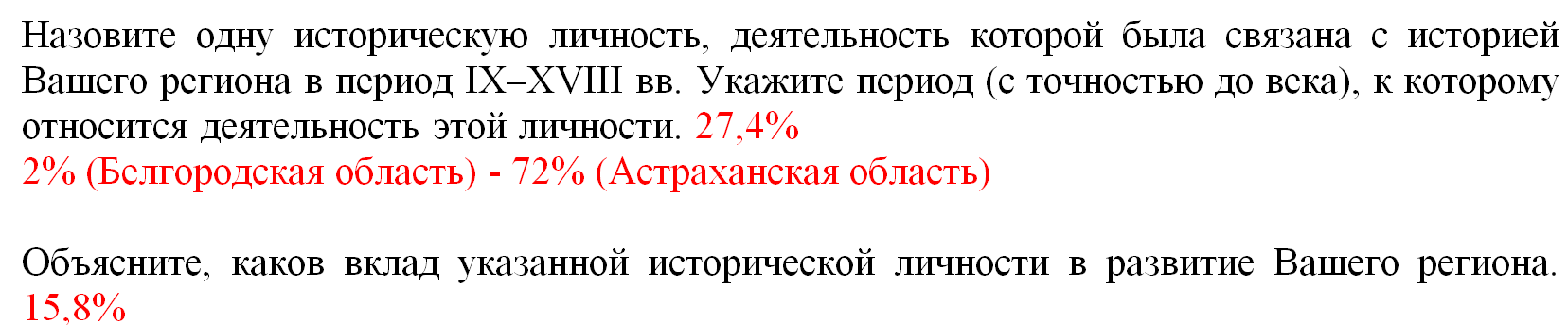 НИКО по истории. Выводы
Ни одно из ключевых направлений изучения истории, отмеченных в Историко-культурном стандарте, не реализовано должным образом. 
Отмечаются серьезные пробелы 
	в освоении исторической фактуры, в том числе, связанной с ролью исторических личностей  в конкретных событиях и процессах	
	в установлении связей между событиями и явлениями, 
	в историко-географических знаниях и умениях, 
	в сформированности аналитических умений,
	в освоении истории культуры,
	в выполнении заданий по краеведению 
Результаты НИКО по истории коррелируют с невысокими результатами ЕГЭ и отражают те же проблемы школьного исторического образования, что и в ЕГЭ. 
Можно предположить, что решение этих проблем связано с внедрением в практику работы школ Историко-культурного стандарта и единого учебника по истории.
НИКО по обществознанию. Выполнение заданий
6 класс
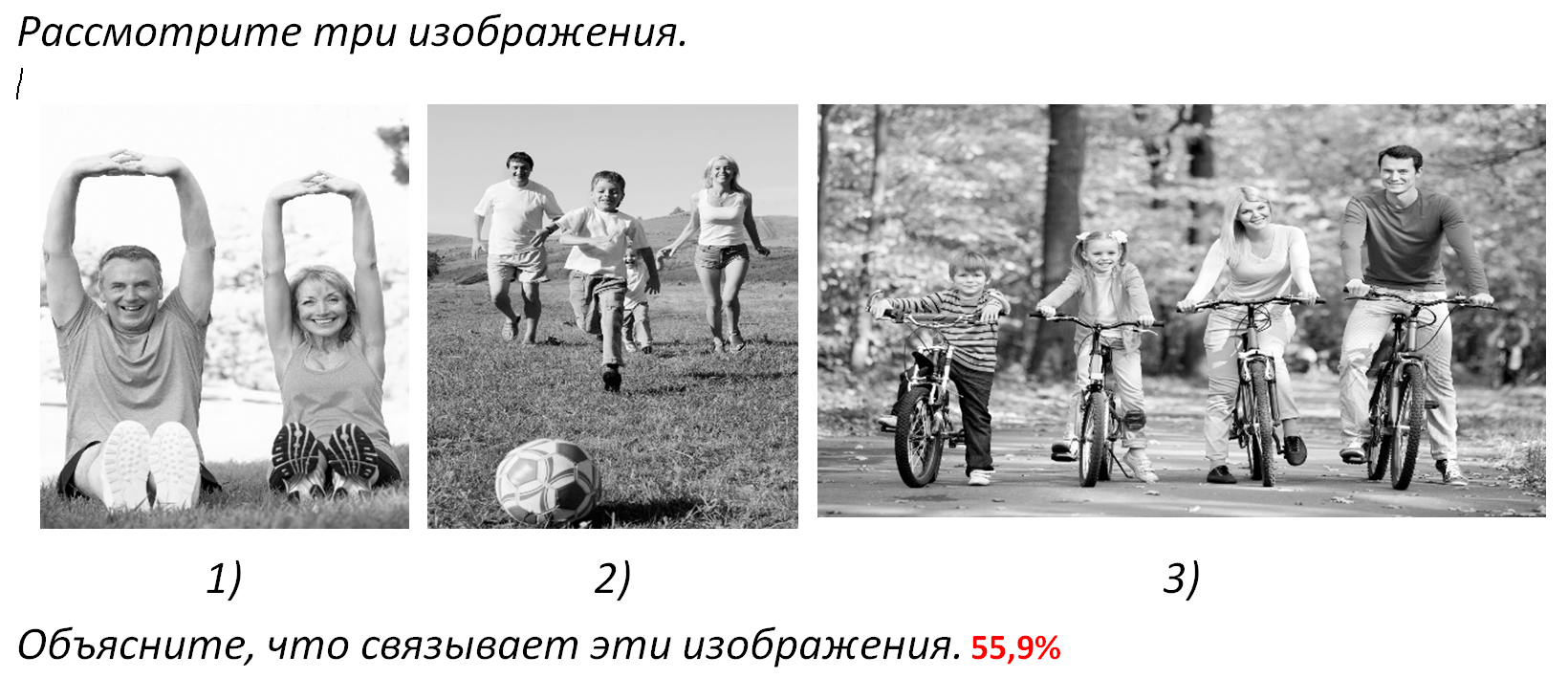 НИКО по обществознанию. Выводы
Можно констатировать невысокое качество обществоведческого образования в основной школе.
Результаты 8-х классов в целом ниже, чем 6-х, можно говорить о потере уровня развития важнейших общеучебных и логических универсальных учебных действий
Выявлены проблемы социализации школьников как граждан России. Наблюдается непонимание прав и обязанностей граждан нашей страны, важнейших основ государственного устройства.
Зафиксирован низкий уровень осведомленности о массовых профессиях.
Результаты НИКО по обществознанию в 6 и 8 классах позволяют выявить истоки проблем, фиксируемых ОГЭ и ЕГЭ.
Необходим поворот от абстрактного, умозрительного изучения обществознания в основной школе к практикоориентированному, нацеленному на обучение применению элементарных социально-гуманитарных знаний для рефлексии личного социального опыта, анализа явлений и процессов общественной жизни.
НИКО по иностранным языкам. Общие сведения
НИКО по иностранным языкам. Выполнение заданий
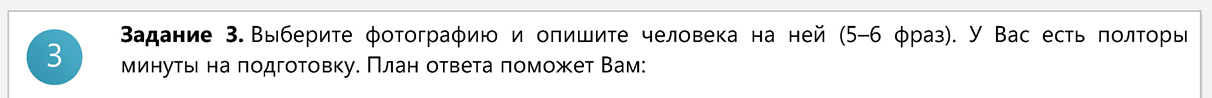 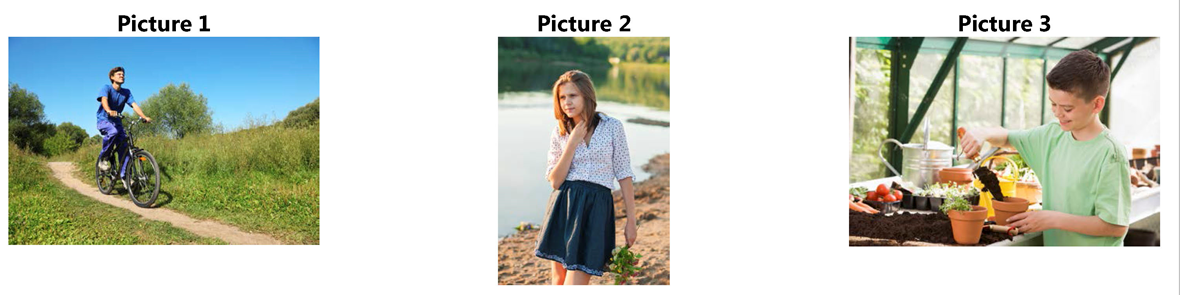 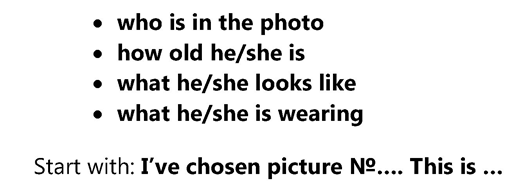 НИКО по иностранным языкам. Выводы
Наиболее сложными для учащихся являются задания на осмысленное чтение вслух и говорение, то есть на важнейшие коммуникативные умения.
Уровень владения иностранным языком у восьмиклассников в целом ниже, чем у пятиклассников, за исключением грамматических навыков. Это означает, что в школе ведется только изучение основ грамматики и не уделяется внимания развитию коммуникативных умений – важнейших для использования иностранного языка.
Дефициты, которые образовались у детей в начальной школе при усвоении базового материала, не дали им возможности овладеть более сложными навыками и умениями по иностранному языку и усвоить более сложный материал в основной школе.
Без существенных мер по перестройке преподавания иностранного языка проведение обязательной государственной итоговой аттестации по иностранным языкам представляется крайне проблематичным.
Качество преподавания иностранных языков не соответствует современным требованиям. Необходим переход на активные методы обучения с вовлечением всех учащихся в учебный процесс, в ходе которого только и возможно формирование и развитие устойчивых и разнообразных навыков владения иностранным языком.
Главное про ВПР
Общероссийский уровень
Мониторинг введения ФГОС, формирование единых ориентиров в оценке результатов обучения
Диагностика качества образования, формирование программ повышения квалификации учителей, управленческие решения по низким результатам не принимаются
Региональный уровень
Школьный уровень
Самодиагностика, повышение квалификации учителей, Отметки не ставятся
Родители, школьники
Выявление склонностей, проблемных зон,
планирование повторения, получение ориентиров 
для построения образовательных траекторий
ВПР-4 (май 2016). Общие сведения
Окружающий мир ВПР 2016
Русский язык ВПР 2016
Математика ВПР 2016
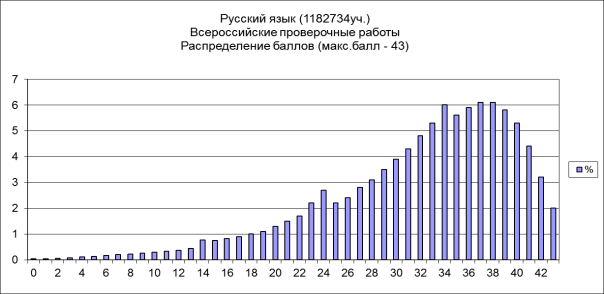 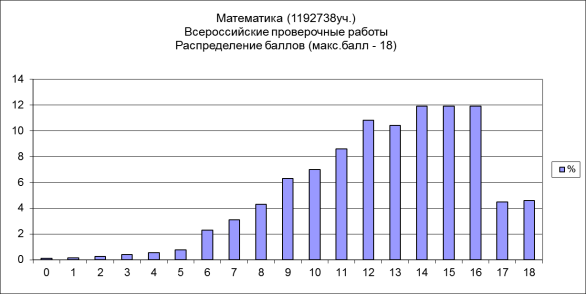 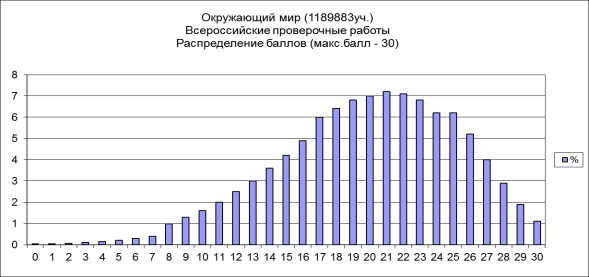 Около 1 млн 300 тыс. участников
ВПР-2;5 (ноябрь 2016). Общие сведения
Около 370 тыс. участников из 85 регионов
Более 400 тыс. участников из 85 регионов
ВПР. Основные выводы
Сравнение результатов выполнения схожих заданий НИКО и ВПР показывает, что уровень объективности результатов ВПР весьма низкий. 
Сравнение результатов ВПР, проведенных по 1 и 2 моделям, показывает, что основное искажение результатов происходит в аудитории во время проведения работы, то есть в результате сговора учителей и учеников.
Массовое проведение ВПР без принятия каких-либо дополнительных мер приведёт к формированию у обучающихся чувства вседозволенности и пренебрежения к процедурам объективной оценки уровня их подготовки, что негативно скажется впоследствии на проведении ОГЭ и ЕГЭ. При этом необходимо учитывать масштабы ВПР.
Необходимы меры по перестройке порядка проведения ВПР.
ВПР. Направления развития проекта
Введение рекомендованного порядка проведения ВПР, включая обязательства школы по обеспечению объективности результатов, привлечение независимых и общественных наблюдателей, а также родителей к участию в проведении процедур ВПР.
Формирование на каждой ВПР контрольной репрезентативной выборки с целью получения объективных результатов и проведения дальнейшей аналитической работы по выявлению школ с необъективными результатами.
Введение управленческих мер для школ, показывающих необъективные результаты.
Включение ВПР в практику проведения региональных мероприятий по контролю и надзору в сфере образования (для этого требуется заранее синхронизировать расписание проведения контрольных мероприятий с расписанием ВПР);
Стимулирование ОИВ к созданию строгих региональных механизмов контроля за объективностью результатов ВПР, предполагающих развитие аналитической базы системы образования, риск-ориентированной модели контроля, механизмов комплексного мониторинга качества работы школ, механизмов помощи школам и организации эффективной системы повышения квалификации.